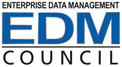 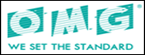 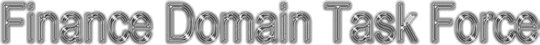 OMG Finance Domain Task Force (FDTF)
Monthly Status/review call
Wednesday May 06th 2015
Agenda
FIBO Status
Status of Current Specifications
FIBO Foundations
FIBO BE
FIBO Indices and Indicators
Status of upcoming FIBO specifications and FCT activities
Financial Business and Commerce
FIBO Securities and Equities
FIBO Loans
Derivatives Proof of Concept
Plans for June OMG
Other FIBO Activities
FIBO Vocabulary, Schema.org
2
FIBO Foundations Status
FIBO Foundations ratified by the OMG Board Meeting in March

FIBO Foundations Revision Task Force (RTF) to address future issues
The “Final” FIBO Foundations 1.0 is the baseline for any future changes

FIBO Foundations FIBO Content Team meets regularly to consider new material required to support other FCTs
3
FIBO-BE Status
FIBO-BE Beta 2 submitted and approved at Reston
FTF2 chartered in Reston
Final to be published in September, with the option to deliver in June if all works are completed.
4
Derivatives Proof of Concept
NEW Derivatives Proof of Concept now formally kicked off
Headed up by David Newman, Wells Fargo
State Street providing example data, use cases
Cambridge Semantics providing vendor support (Anzo)
Scope: Interest Rate Swaps
As per previous Wells Fargo PoC
Extended to use representative real world data
Extended to work at scale
This is not a FIBO Content Team
subsequent work in a new Derivatives FCT will draw  the work of this PoC
Scope of the PoC is only a tiny part of Derivatives
5
FIBO Infrastructure
The “Holy Trinity”
GitHub
JIRA
Jenkins
NEW: Wiki
Each FCT and other teams have Wiki area (“Space”)
Minutes, actions etc. posted there
6
Engagement Model
Groups
Each Team is configured as a “Group” in JIRA
This group is then also used for participation in Wiki “spaces”
If you registered for GitHub access, you GitHub ID also becomes your JIRA ID
Group leads will then add you to their team group
Otherwise, you will have received an invitation from JIRA directly
You may want to retrospectively ask to be added to GitHub
7
Process Progress
FCT Process (to be followed by FCT Leads)
Standard template / slides used by all FCT leads
Minutes posted to Wiki
Dennis is doing this until June (Berlin), then FCT leads will take on responsibility for note-taking and publishing
FIBO Proof of Concept Teams
May used any FIBO color as appropriate
Run on similar lines to FCTs (wiki etc).
FIBO Vendor Team
Initially focused on tool support for specification activities
Will also extend to potential test assistance, PoCs etc. 
Build / Test / Deploy / Maintain document
This is the definitive reference for all process (see Fig 4 of that)
GitHub / Process User Guide
In preparation, will extend to overall process over time
8
Other FIBO Activities
FIBO Vocabulary
Schema.org
Linked Open Vocabulary (LOV)
9
FIBO Vocabulary
Use of named graphs to manage FIBO vocabulary and provenance metadata
Use of SKOS
Defines each OWL class and property as a “concept”
Allows for mapping between “concept schemes”
E.g. trace relations between conceptual ontology and logical models
SKOS has tool support for additional business facing representations (complementary to what we already provide through Adaptive)
Covers Red, Pink, Yellow and Green FIBOs
Allows banks to make reference to FIBO concepts independently of Semantic-Web enabled ontology production
10
Schema.org
Active liaison with the schema.org community
Goal is to define a FIBO extension to schema.org
Good progress being made
Added to the FIBO Wiki structure 
Wiki group management as per FCTs (see other notes)
Sweet spot for schema.org is web-based information and search engine optimization (SEO)
For FIBO this put the emphasis on retail products, of which we currently only cover loans
Business entities data is also widely referenced on the web and so schema.org extensions for the FIBO BE terms will provide major lift and visibility for FIBO.
11
Berlin Preview
FDTF will meet for one day, on WEDNESDAY 17th June
Not our usual Tuesday
FIBO Financial Business and Commerce
Formal submission is expected May 18
IF NOT: Review of draft / Convenience Document for FBC
FIBO Indices and Indicators
Report-back on the work of the IND FTF
A look at the completed IND specification being submitted to the AB in this cycle
FIBO Foundations
Update on the work, what’s to come, management of conceptual semantics and how we deliver to FCTs
Tooling
Ideally hope to hear about some tooling updates
12
FIBO: Scope and Content
Upper Ontology
FIBO Foundations: High level abstractions
FIBO Business Entities
FIBO Financial Business and Commerce
FIBO Indices and Indicators
FIBO Contract Ontologies
Securities (Common, Equities)
Securities (Debt)
Derivatives
Loans, Mortgage Loans
Funds
Rights and Warrants
FIBO Pricing and Analytics (time-sensitive concepts)
Pricing, Yields, Analytics per instrument class
FIBO Process
Corporate Actions, Securities Issuance and Securitization
Future FIBO: Portfolios, Positions etc.
Concepts relating to individual institutions, reporting requirements etc.
Key
OMG in process
Draft in Semantics Rep
FIBO: Status
OMG in preparation
OMG Complete
Upper Ontology
FIBO Foundations: High level abstractions
FIBO Business Entities
FIBO Financial Business and Commerce
FIBO Indices and Indicators
FIBO Contract Ontologies
Securities (Common, Equities)
Securities (Debt)
Derivatives
Loans, Mortgage Loans
Funds
Rights and Warrants
FIBO Pricing and Analytics (time-sensitive concepts)
Pricing, Yields, Analytics per instrument class
FIBO Process
Corporate Actions, Securities Issuance and Securitization
Future FIBO: Portfolios, Positions etc.
Concepts relating to individual institutions, reporting requirements etc.
[Speaker Notes: Also viewable in Adaptive – see link on next slide]
FIBO Where is What!
General Information - http://www.edmcouncil.org/financialbusiness
Historical perspective and status
29 FIBO Business Conceptual Ontologies have been built since 2008
 http://www.edmcouncil.org/semanticsrepository/index.html
Contains much detailed downloadable information including models, spreadsheets and XLS files for 29 FIBOs
Github Working Wiki page”
https://github.com/edmcouncil/fibo/wiki
For those who want to get serious soon – Links to UML and RDF/OWL downloadable files for all 29 FIBOs and much much more of Pink and Yellow and Green FIBOs
Browseable and searchable repository with workspaces for all ontologies
http://us.adaptive.com/FIBO/a3/ 

http://www.omg.org/spec/EDMC-FIBO/FND/Current
Contains FIBO-FND in final OMG documentation form including UML and RDF/OWL models for FIBO Foundations
http://www.omg.org/cgi-bin/doc?dtc/14-08-22.docx for the Beta2
Working wiki is at:
https://github.com/edmcouncil/fibo/wiki/FIBO-Foundations 
http://www.omg.org/spec/EDMC-FIBO/BE/Current
Contains FIBO-BE (Business Entities) In OMG documentation form.  
Working wiki is at
https://github.com/edmcouncil/fibo/wiki/FIBO-Business-Entities 
A working version in testing is also in 
https://github.com/dsnewman/fibo/tree/pink/be
http://www.omg.org/spec/EDMC-FIBO/IND/Current
Contains FIBO-IND (Indices and Indicators) In OMG documentation form
Working wiki is at
https://github.com/edmcouncil/fibo/wiki/FIBO-Indices-and-Indicators .
Pointer to Loans FIBO Wiki page
https://github.com/edmcouncil/fibo/wiki/FIBO-Loans 
Pointer to Securities and Equities FIBO wiki page
https://github.com/edmcouncil/fibo/wiki/FIBO-Securities-and-Equities
FIBO Content Teams
Each FIBO Content Team has
A GitHub fork on the FCT Leader GitHub account
A working wiki on the main (EDM Council) GitHub account
Regular meetings
16
FIBO Current Specifications Status Overview
FIBO Foundations 
Final version approved by OMG March 2015
Revision Task Force (RTF) chartered
New FCT under Mike Bennett (meets alternate Fridays)
FIBO Business Entities
Approved for Finalization (March 2014)
FTF1 completed
FTF2 chartered March 2015
Completion scheduled for Sept 2015
New FCT under David Newman (Wells Fargo) meets alternate Tuesdays
FIBO Indices and Indicators
Approved September 2014
Completion scheduled for June 2015
New FCT under Elisa Kendall (Thematix)
17
FIBO Upcoming Specifications Status Overview
FIBO Financial Business and Commerce (NEW)
FIBO Content Team under Elisa Kendall (Thematix)
Launched at Reston FDTF March 2015
Meets alternate Mondays (alongside Securities)
Hopes to submit an RFC in June 2015 at Berlin 
If submitting in Sept, will bring a “Convenience Document” to Berlin
FIBO Securities Common and Equities
FIBO Content Team under Richard Beatch (Bloomberg)
Meets alternate Mondays except when FBC meets
Plan to submit an RFC in September 2015 at Cambridge, MA
FIBO Loans
FIBO Content Team under Randy Gilster (Wells Fargo)
Meets alternate Thursdays
18
Jargon Blaster
ISO 10962 
Classification of Financial Instruments (CFI)
New version released in Jan 2015
ISO 20022
Messaging standard, UML to XML transformation
incorporated the draft ISO 19312 (WG11)
WG11 model was starting point for most FIBO
ISO 11179 = Metadata Repositories
XBRL = eXtensible Business Reposrting Language
Concepts are in individual “Taxonomies” (model schemas) only (IASB, IFRS, US-GAAP, etc.)
MDDL – Market Data Definition Language
19
Beta2
Milestone
FTF2
Current Roadmap
OMG Task Force
LoI
Activity
Spec
Adoption
2013
2014
2015
Q4
Q1
Q2
Q3
Q1
Q2
Q3
Q4
Q4
OMG Revision TF
(RTF)
Foundations
Public review
OMG finalization TF
(FTF)
FTF2
Final
Beta1
Beta2
FIBO-BE
Public review
OMG finalization TF
(FTF)
RTF
Beta2
Indices  & Indicators
Public review
OMG FTF
RTF
Final
{
Financial Business and Commerce
Public review
OMG finalization
Final
RFC
FIBO Content Teams
Securities and Equities
Public review
OMG finalization
RFC
Loans common
Public review
OMG finalization
RFC
Derivatives
Other FIBO Components
FIBO Market Data, CAE, Risk/Reporting
FIBO Market Data, CAE, Risk/Reporting
FIBO Market Data, CAE, Risk/Reporting
20
Appendix 1: FIBO Content and Status
21
Key to Colors
1
2
3
4
5
6
7
8
9
10
Future
OMG = in RDF/OWL; Beta = Model Reviewed by SMEs; Model = Modeled in Enterprise Architect; Initial = Not Yet Modeled
5/6/2015
22
© 2014 EDMC   FIBO
FIBO Development Scenario (September 2014)
OMG = in standards process; RDF/OWL = in Web Ontology Language; Beta = Model Reviewed by SMEs; 
Model = Modeled in Enterprise Architect;
FIBO Development Scenario (September 2014)
OMG = in standards process; RDF/OWL = in Web Ontology Language; Beta = Model Reviewed by SMEs; 
Model = Modeled in Enterprise Architect;
FIBO Development Scenario (September 2014)
Future Phase
OMG = in standards process; RDF/OWL = in Web Ontology Language; Beta = Model Reviewed by SMEs; 
Model = Modeled in Enterprise Architect;
Copyright © 2014 EDM Council Inc.
25
FIBO Development Scenario (September 2014)
Future Phase
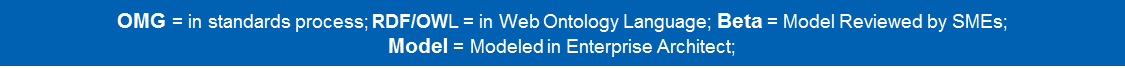